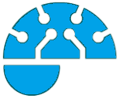 Modules
Programming Guides
Modules
Modules

As we have already seen, we can use functions in our programs to avoid repeating blocks of code.

We can pass values into functions and return the result enabling the reuse of code which is a much more efficient way of coding.

But wouldn’t it be better to store functions away from the main program so that other programs can make use of them?

This is where modules can make things even more efficient!
Modules
Modules and their Benefits!
Function 1
1
2
Function 3
Function 1
Function 2
Function 2
Function 3
Main Program
Main Program 2
Main Program 1
The first example demonstrates that having functions in the same script as the main program means that only the main program can have access to them.
The second example demonstrates that if functions were stored in a separate script (a module), two separate programs could import them and make use of them. Thus reducing the need to duplicate code.
Modules
Modules and their Benefits!

And there are further benefits.

As modules are separate files, a team can work on a project, together, at the same time.

Also, modules can be shared across the programming community to help with efficiency and reduce the need to ‘reinvent the wheel’.
Modules
So how do we create a module and make use of it’s functions?
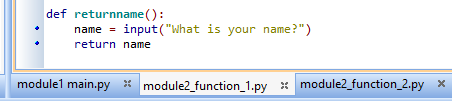 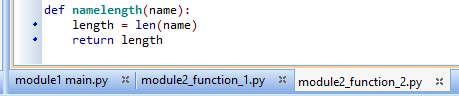 We create separate modules with functions written in them and ensure they are saved in the same location as our main program script.
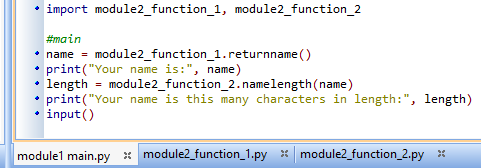 We then import these modules in our main program by typing ‘import’ followed by the module name.
Then we simply use the functions like we would it they were in our main program file, except that we prefix the function name with the module name.

e.g.: module_name.function_name()